আসসালামু আলাইকুম
২৫-১২-২০ইং থেকে ৩১-১২-২০ইং তারিখ পর্যন্ত 
কুমিল্লা জেলা দাউদকান্দি উপজেলার শিক্ষক বাতায়নে 
আইডি যাচাইকরণ করলাম ৪৫ জনকে।
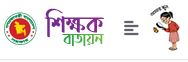 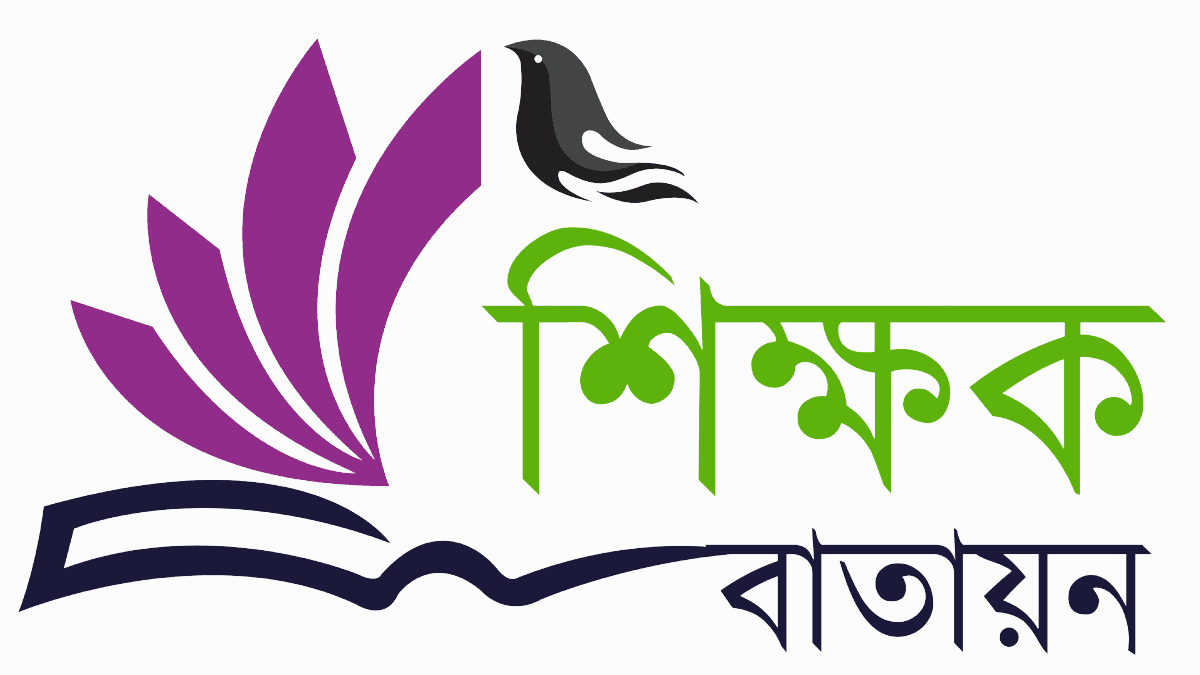 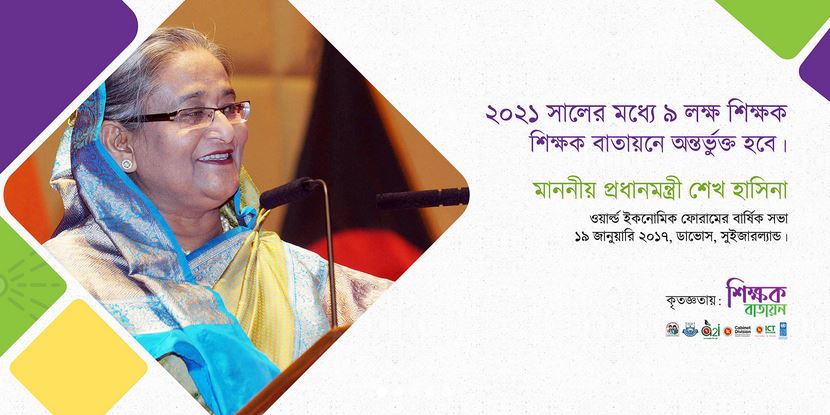 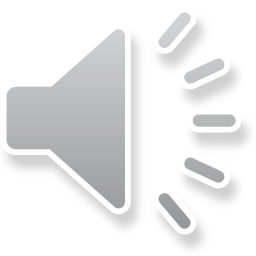 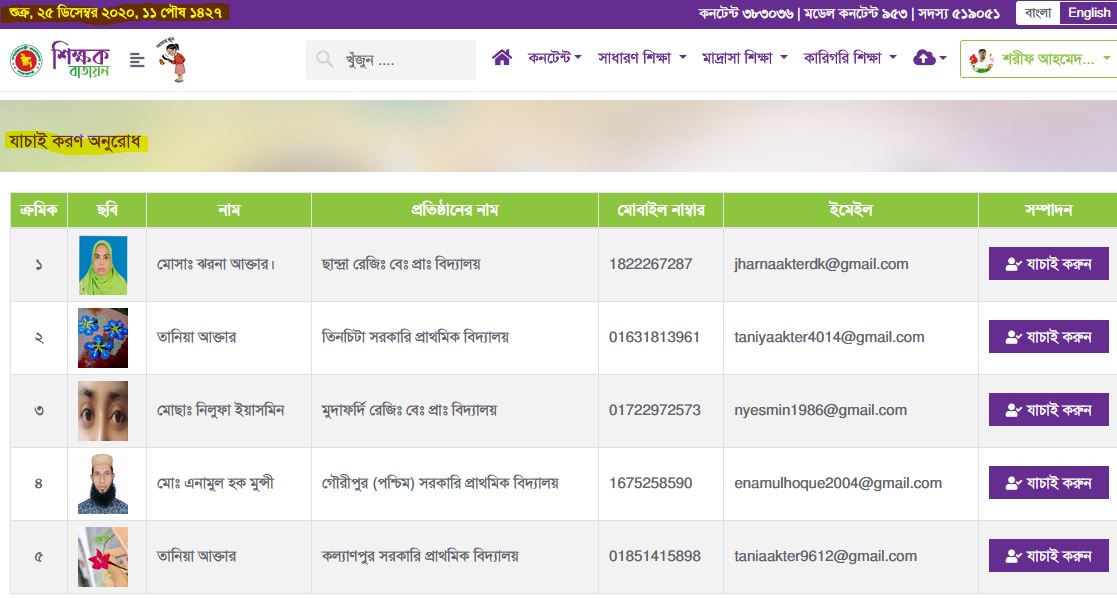 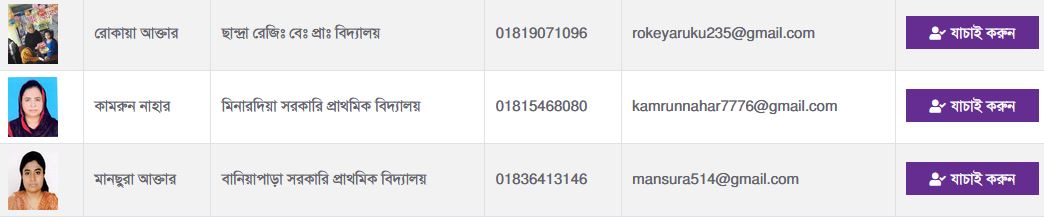 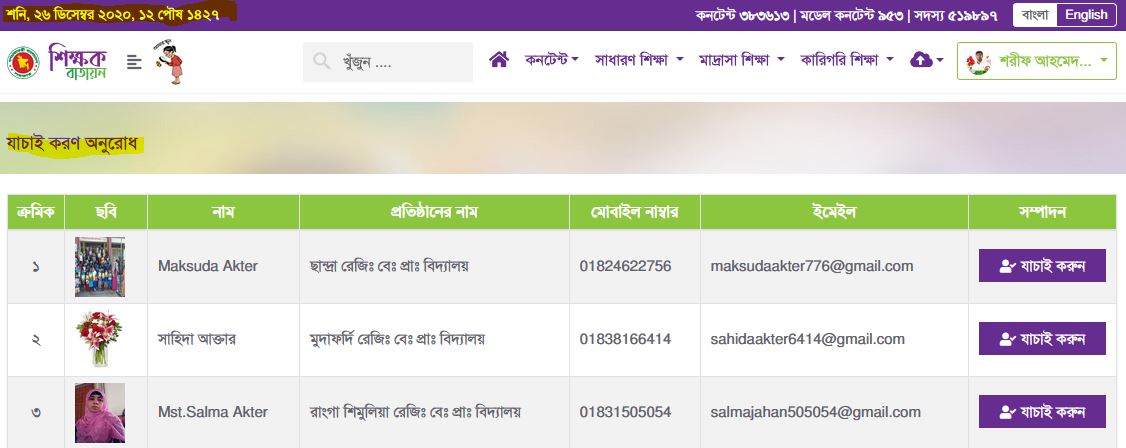 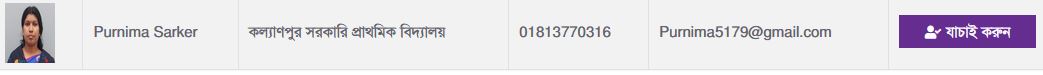 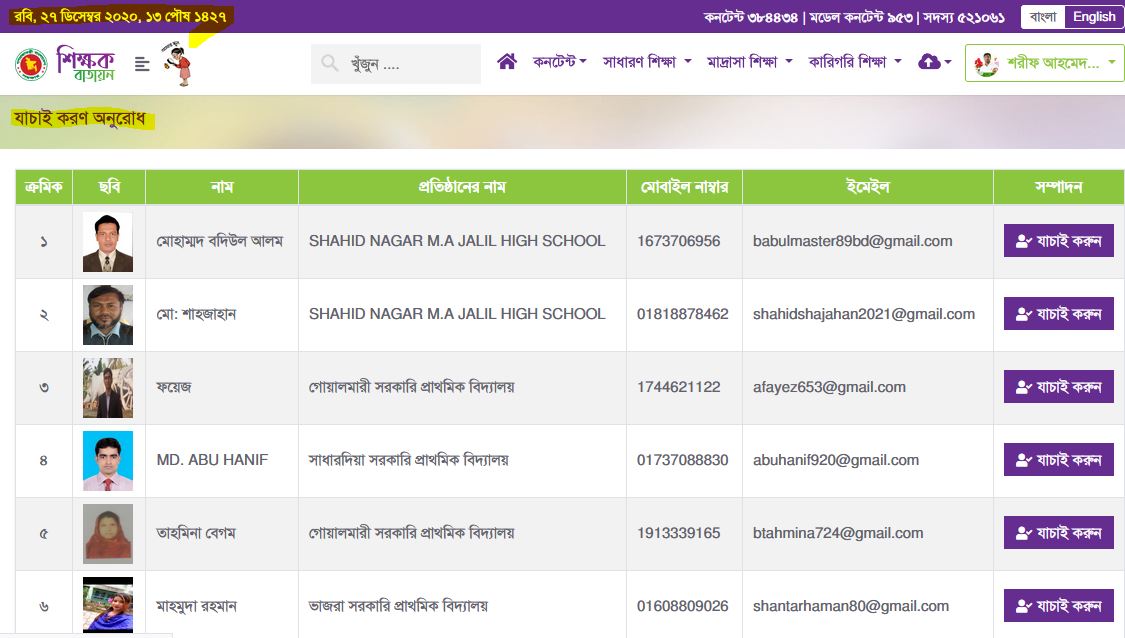 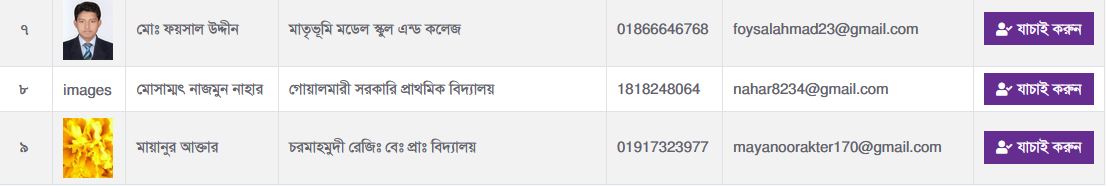 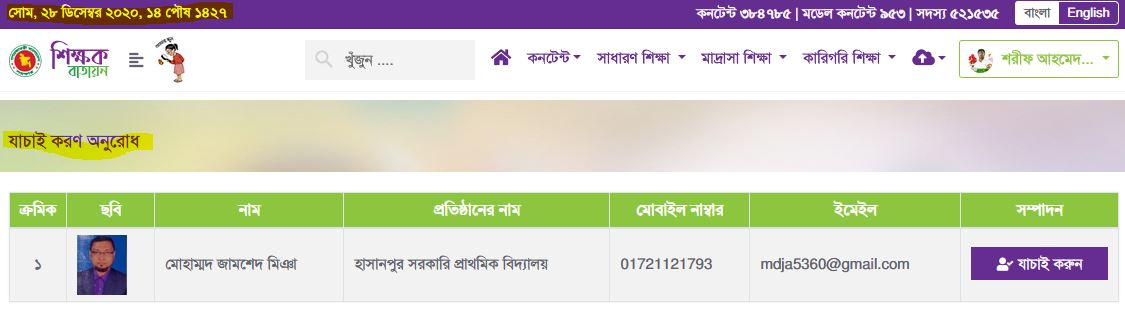 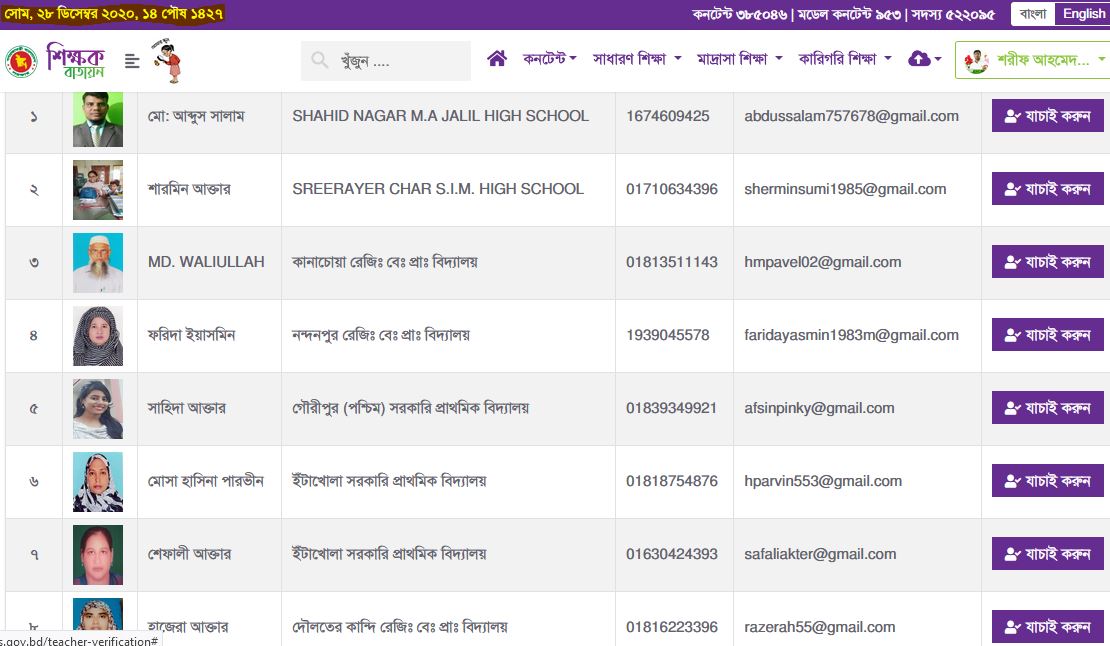 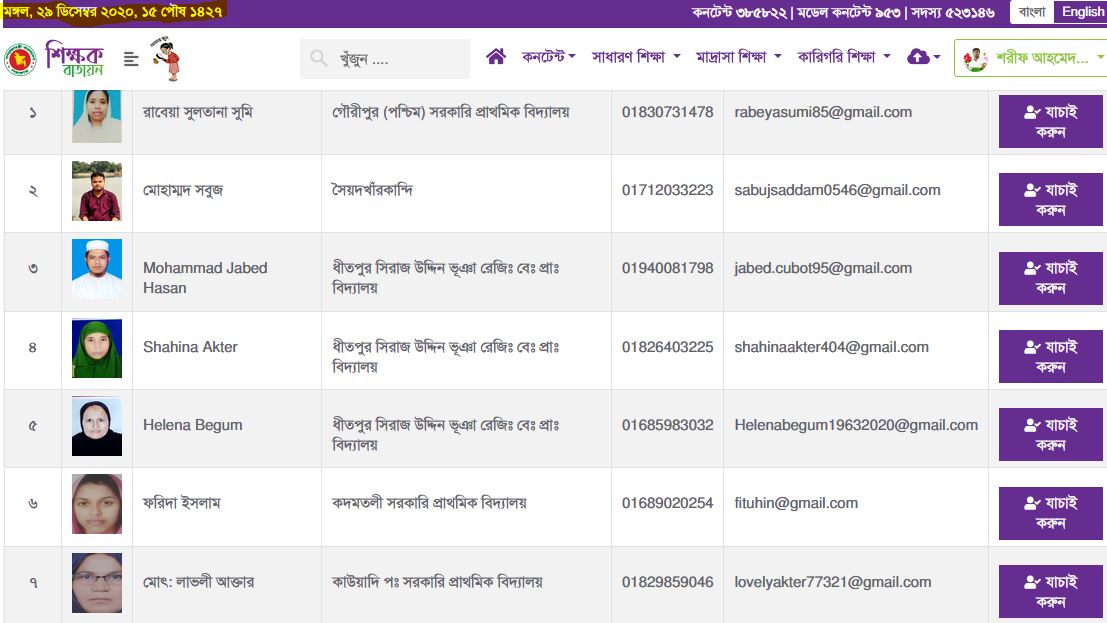 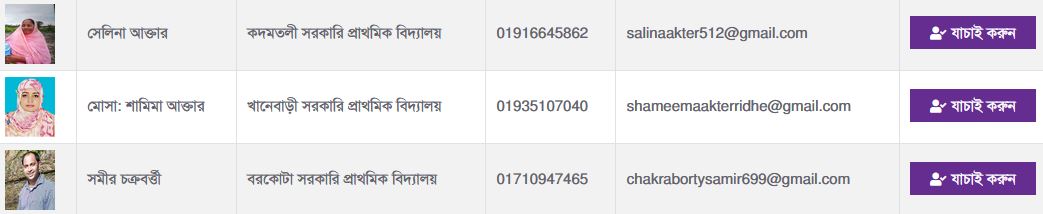 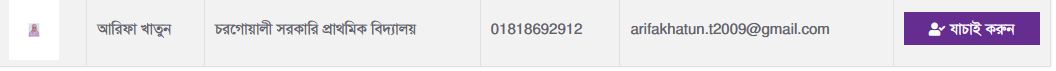 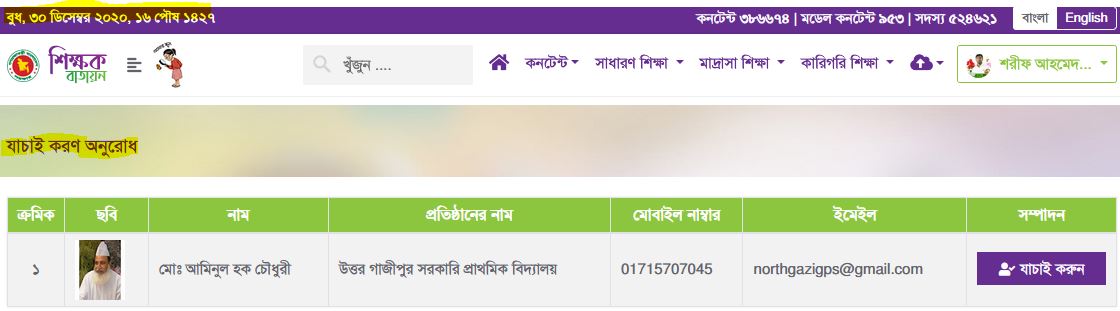 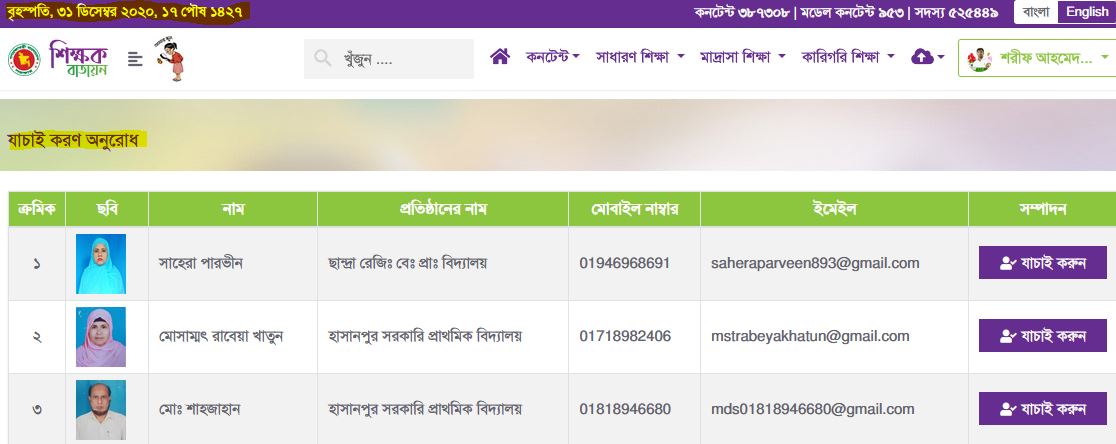 সবাইকে কুমিল্লা জেলা আইসিটি অ্যাম্বাসেডর পক্ষ থেকে স্বাগতম জানাই।
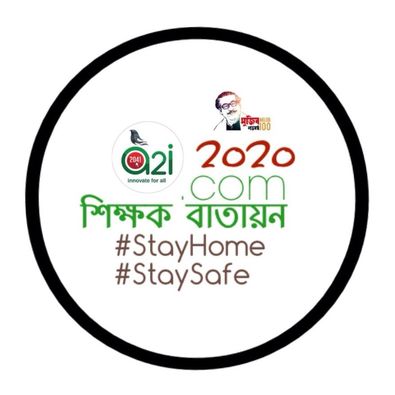